Flora Hrvatske
Herbarijske zbirke
Flora Hrvatske: Herbarijske zbirke
HERBARIJ
- zbirka osušenih biljnih primjeraka s odgovarajućim pratećim podacima i unutarnjom organizacijom

- poseban tip prirodoslovnog muzeja
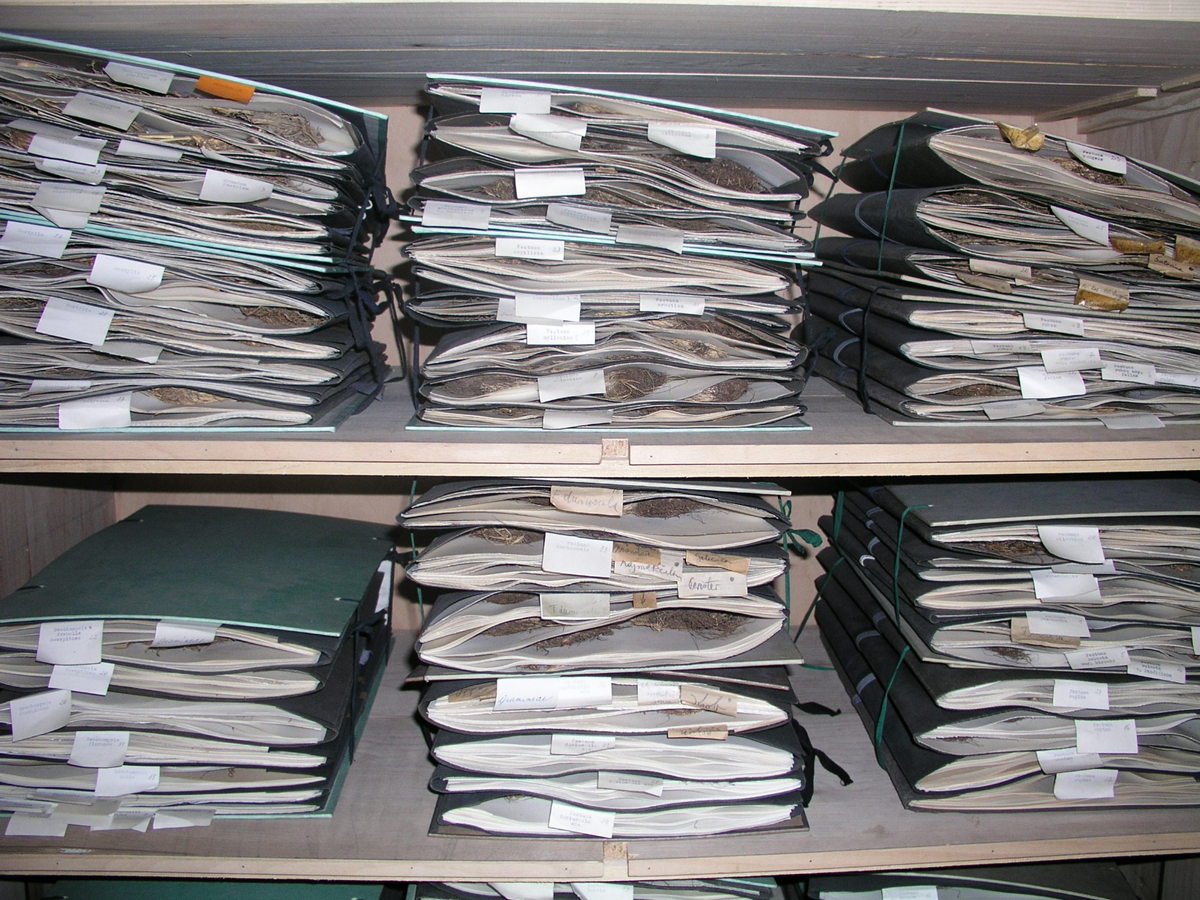 HERBARIJ
- zbirka osušenih biljnih primjeraka s odgovarajućim pratećim podacima i unutarnjom organizacijom

- poseban tip prirodoslovnog muzeja
Flora Hrvatske: Herbarijske zbirke
Tri najstarija herbarija na svijetu:

Naturkundemuseum, Kassel, Njemačka, iz 1569. godine (KASSEL) s približno 30 000 primjeraka

Universitá di Bologna, Bologna, Italija iz 1570 godine (BOLO) s oko 130 000 primjeraka

Universität Basel, Basel, Švicarska iz 1588 godine (BAS) s oko 220 000 primjeraka
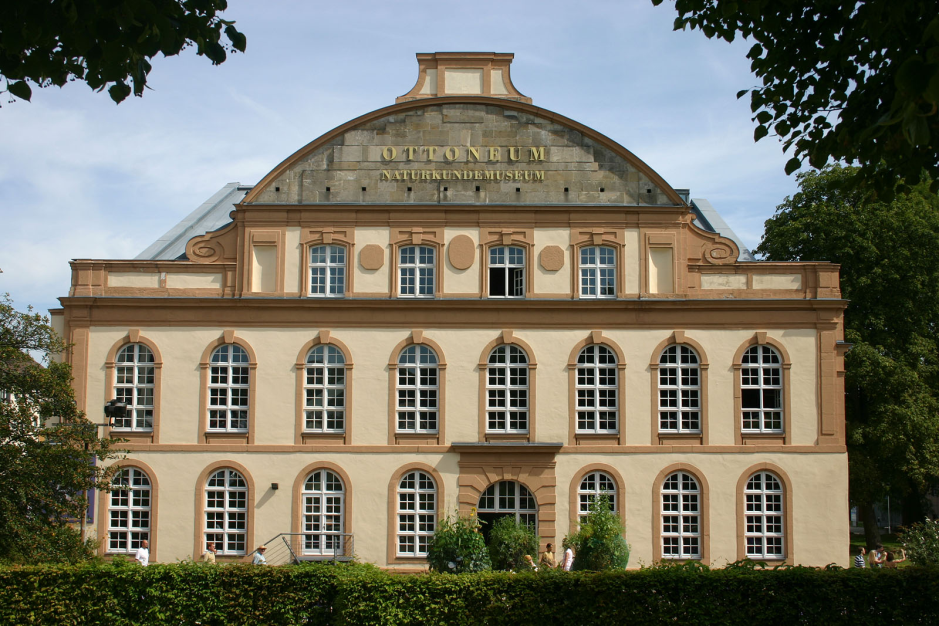 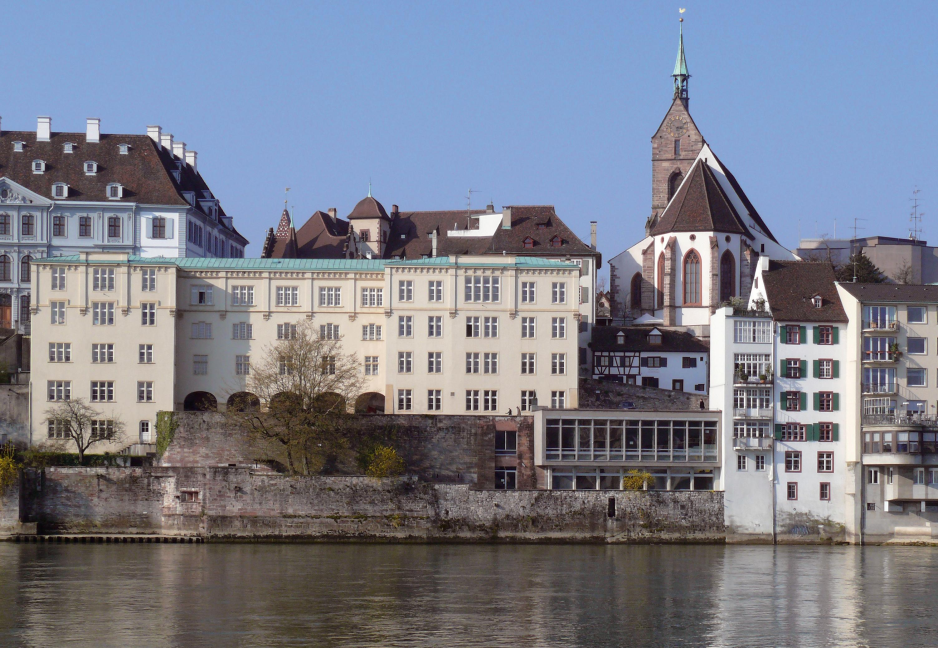 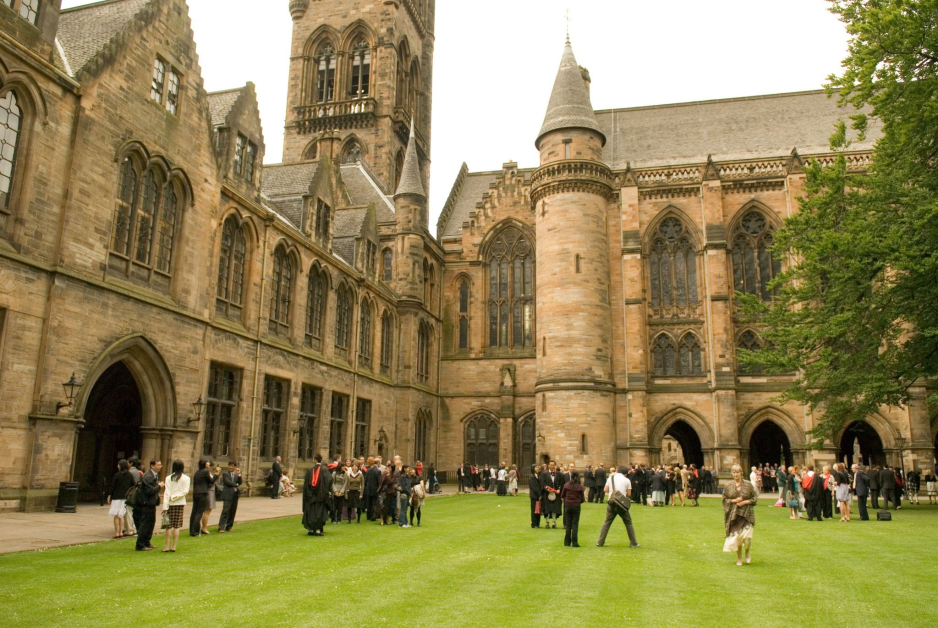 Tri najstarija herbarija na svijetu:

Naturkundemuseum, Kassel, Njemačka, iz 1569. godine (KASSEL) s približno 30 000 primjeraka

Universitá di Bologna, Bologna, Italija iz 1570. godine (BOLO) s oko 130 000 primjeraka

Universität Basel, Basel, Švicarska iz 1588. godine (BAS) s oko 220 000 primjeraka
Flora Hrvatske: Herbarijske zbirke
[Speaker Notes: Najveće herbarijske zbirke su u Museum National d'Histoire Naturelle (gotovo 10 milijuna primjeraka), te New York Botanical Garden, Komarov Botanical Institute iz St, Peterburga i Royal Botanic Gardens iz Kewa (svi preko 7 milijuna primjeraka).]
najveće herbarijske zbirke su u Museum National d'Histoire Naturelle (gotovo 10 milijuna primjeraka), te New York Botanical Garden, Komarov Botanical Institute iz St. Peterburga i Royal Botanic Gardens iz Kewa (svi preko 7 milijuna primjeraka)
Flora Hrvatske: Herbarijske zbirke
najveća zbirka na Balkanskom poluotoku je Herbarium of the Balkan Peninsula, Natural History Museum u Beogradu s gotovo pola milijuna primjeraka
Herbarium Croaticum s PMF-a u Zagrebu s oko 180.000 primjeraka dijeli drugo mjesto. Broj primjeraka nije konačan, jer se zbirka konstantno dopunujuje novim herbarijima.
Flora Hrvatske: Herbarijske zbirke
[Speaker Notes: Na slajdu su prikazane balkanske zbirke s manje od 100.000 primjeraka.]
na slajdu su prikazane balkanske zbirke s manje od 100.000 primjeraka
Flora Hrvatske: Herbarijske zbirke
Index Herbariorum
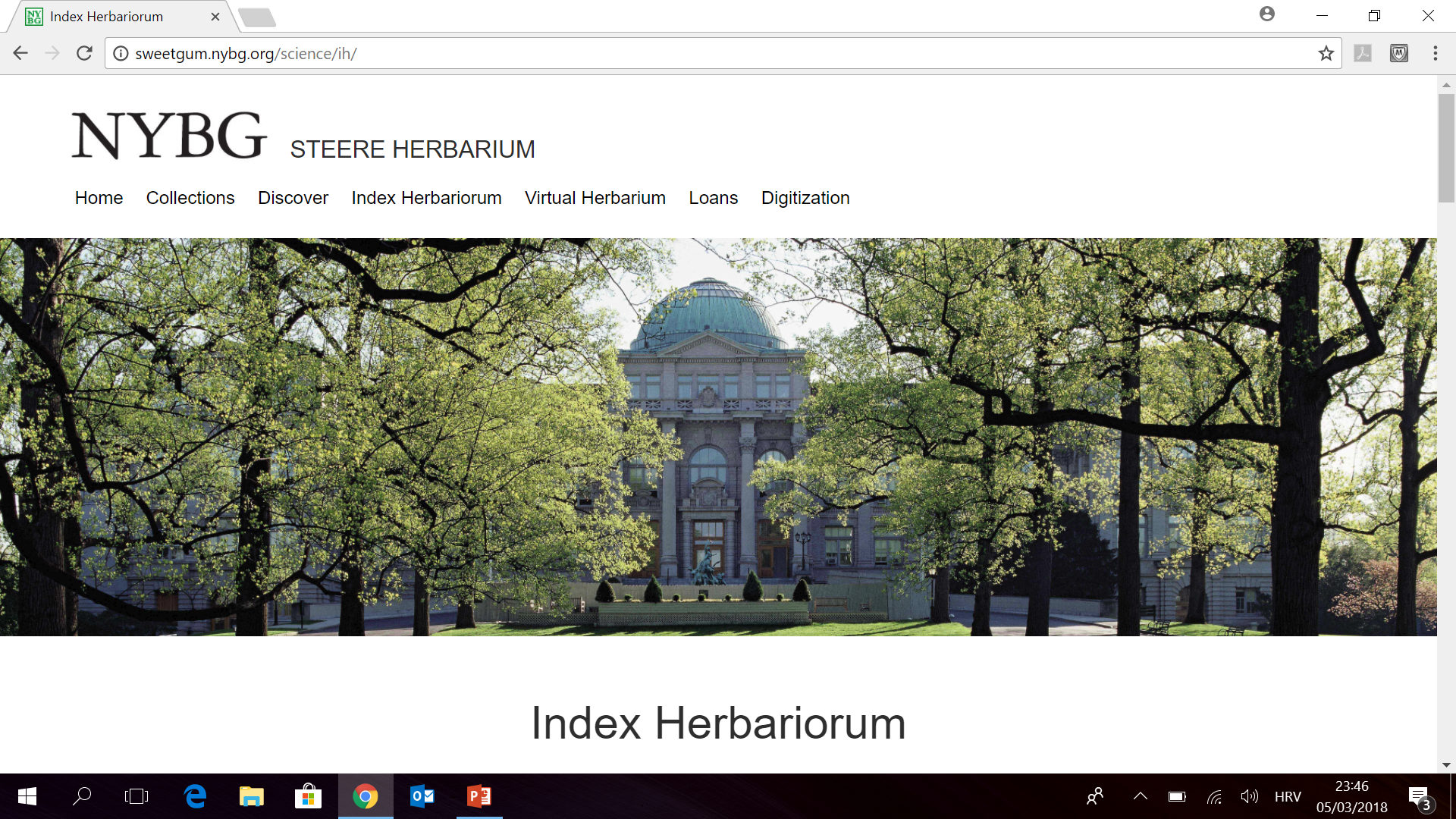 http://sciweb.nybg.org/science2/IndexHerbariorum.asp
[Speaker Notes: Index Herbariorum je registar svih registriranih svjetskih herbarijskih zbirki kojeg void Njujorški botanički  vrt.]
Index Herbariorum je registar svih registriranih svjetskih herbarijskih zbirki kojeg vodi Njujorški botanički  vrt
Flora Hrvatske: Herbarijske zbirke
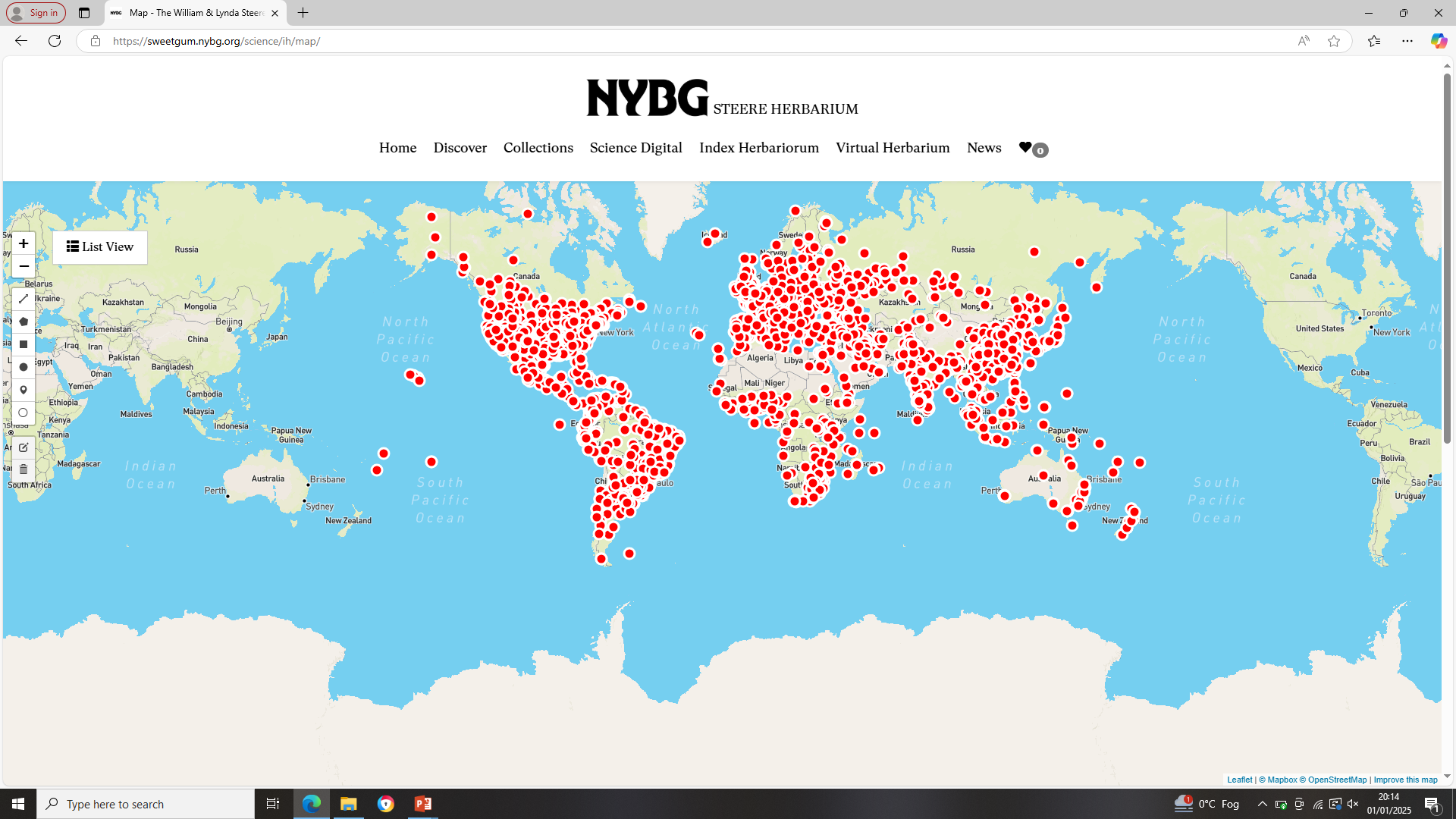 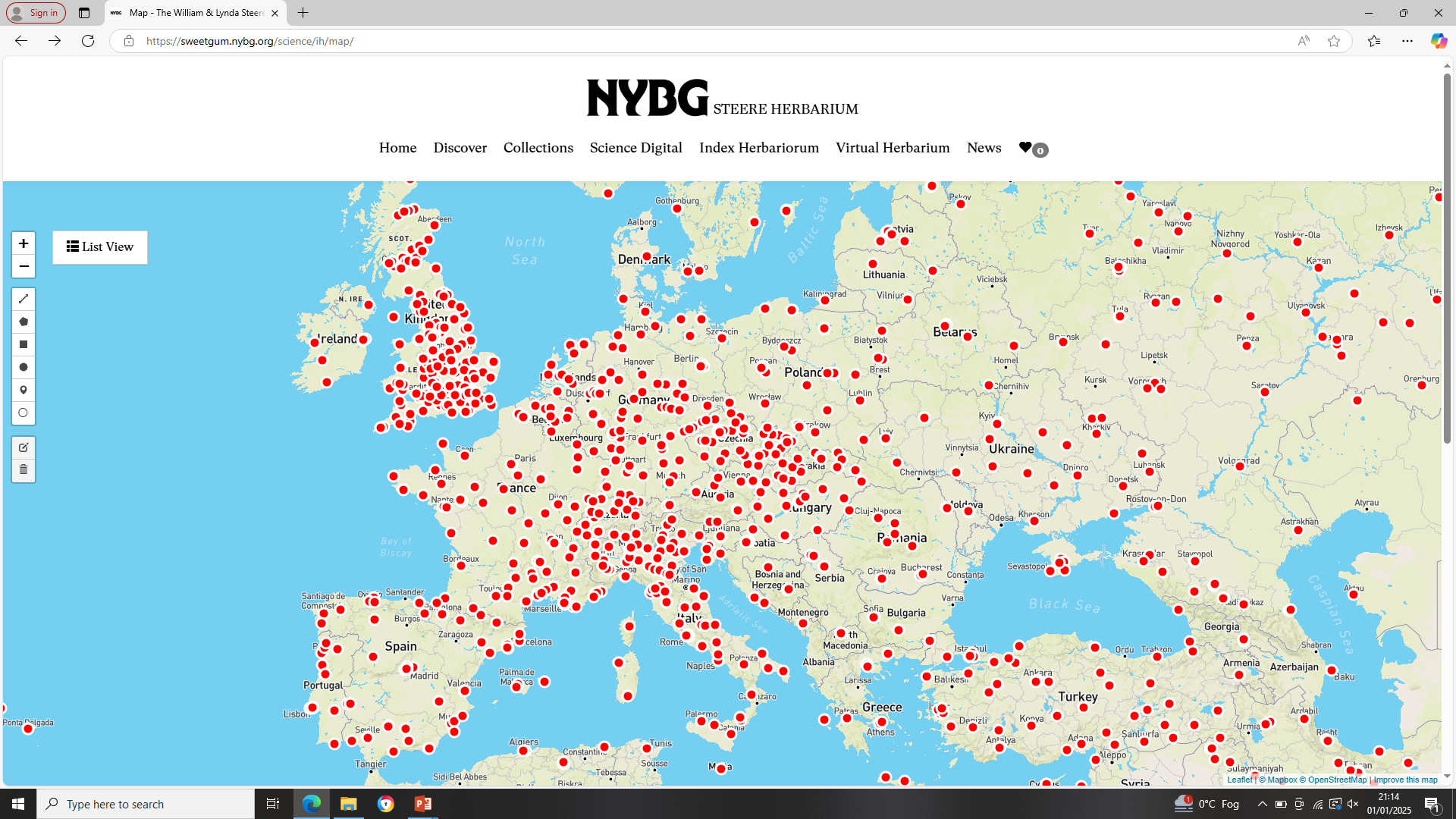 karte prikazuje sve registrirane herbarijske zbirke na svijetu i u Europi
Flora Hrvatske: Herbarijske zbirke
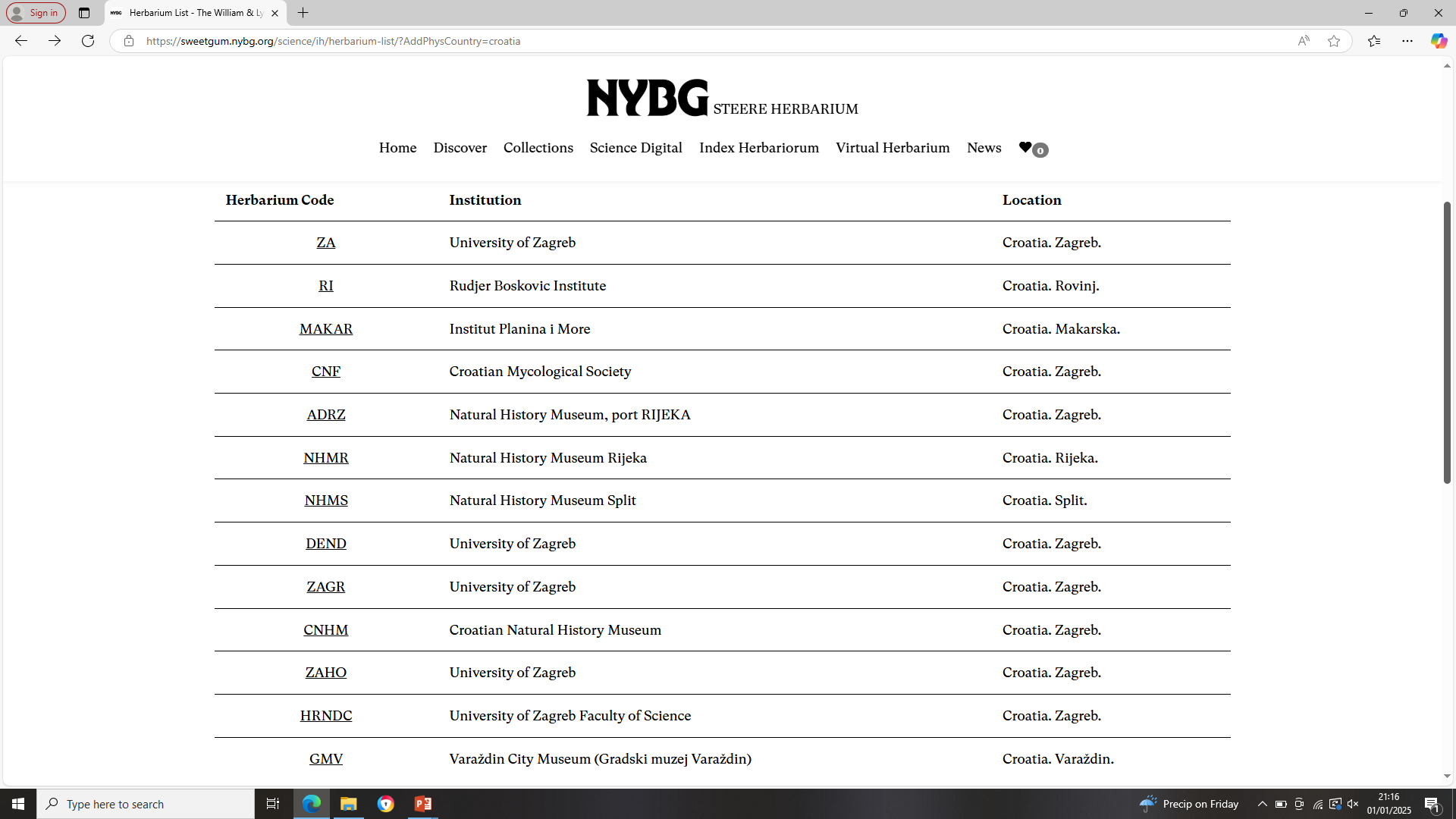 u Hrvatskoj je registrirano ukkupno 13 herbarijskih zbirki
pojedine zbirke su specijalizirane: CNF – mikološka zbirka (gljive), DEND – dendrološka zbirka (drveće i grmlje) i HRNDC – dijatomološka zbirka
Flora Hrvatske: Herbarijske zbirke
HERBARIUM CROATICUM (ZA)
- Botanički zavod PMF-a Sveučilišta u Zagrebu
- najstariji i najveći u Hrvatskoj - uspostavljen 1880.; oko 180 000 primjeraka
- Hrvatska, zemlje bivše Austo-Ugarske monarhije, Balkanski poluotok
- zbirke poznatih hrvatskih botaničara (A. Haračić, D. Hirc, S. Horvatić, F. Kušan,    L. Rossi, J.C. Schlosser, Lj.F. Vukotinović itd.)
- generalni herbarij - oko 100 000 primjeraka iz cijelog svijeta
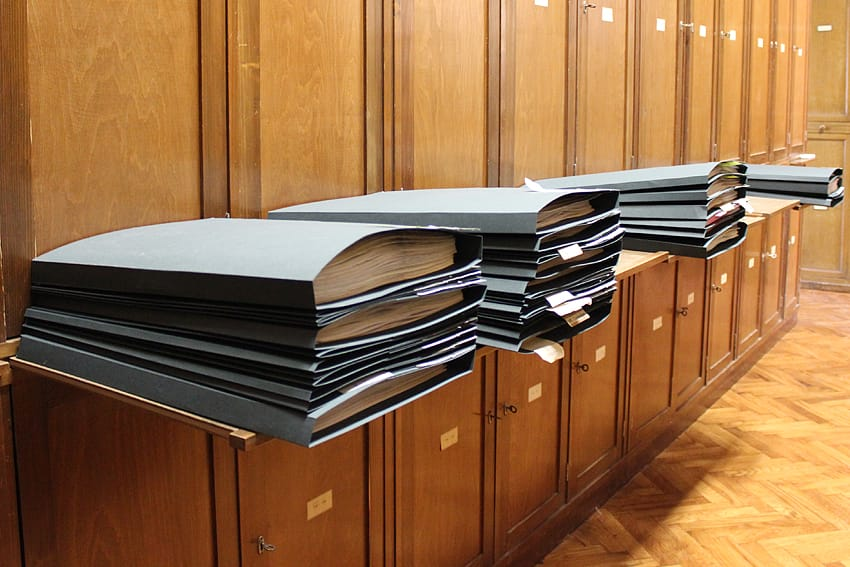 - Botanički zavod PMF-a Sveučilišta u Zagrebu
- najstariji i najveći u Hrvatskoj - uspostavljen 1880.; oko 180 000 primjeraka
- Hrvatska, zemlje bivše Austo-Ugarske monarhije, Balkanski poluotok
- zbirke poznatih hrvatskih botaničara (A. Haračić, D. Hirc, S. Horvatić, F. Kušan,    L. Rossi, J.C. Schlosser, Lj.F. Vukotinović itd.)
- generalni herbarij - oko 100 000 primjeraka iz cijelog svijeta
Flora Hrvatske: Herbarijske zbirke
HERBARIJ Ive i Marije Horvat (ZAHO)
- herbarij prof. Ive Horvata 
- uspostavljen 1918. - HAZU 
- od 1997. Botanički zavod PMF-a Sveučilišta u Zagrebu
- oko 78 000 primjeraka
- Hrvatska, Balkanski poluotok, srednja i zapadna Europa
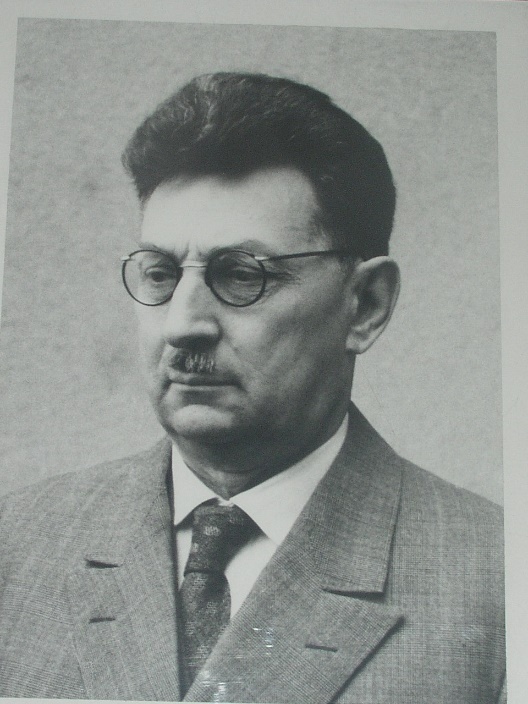 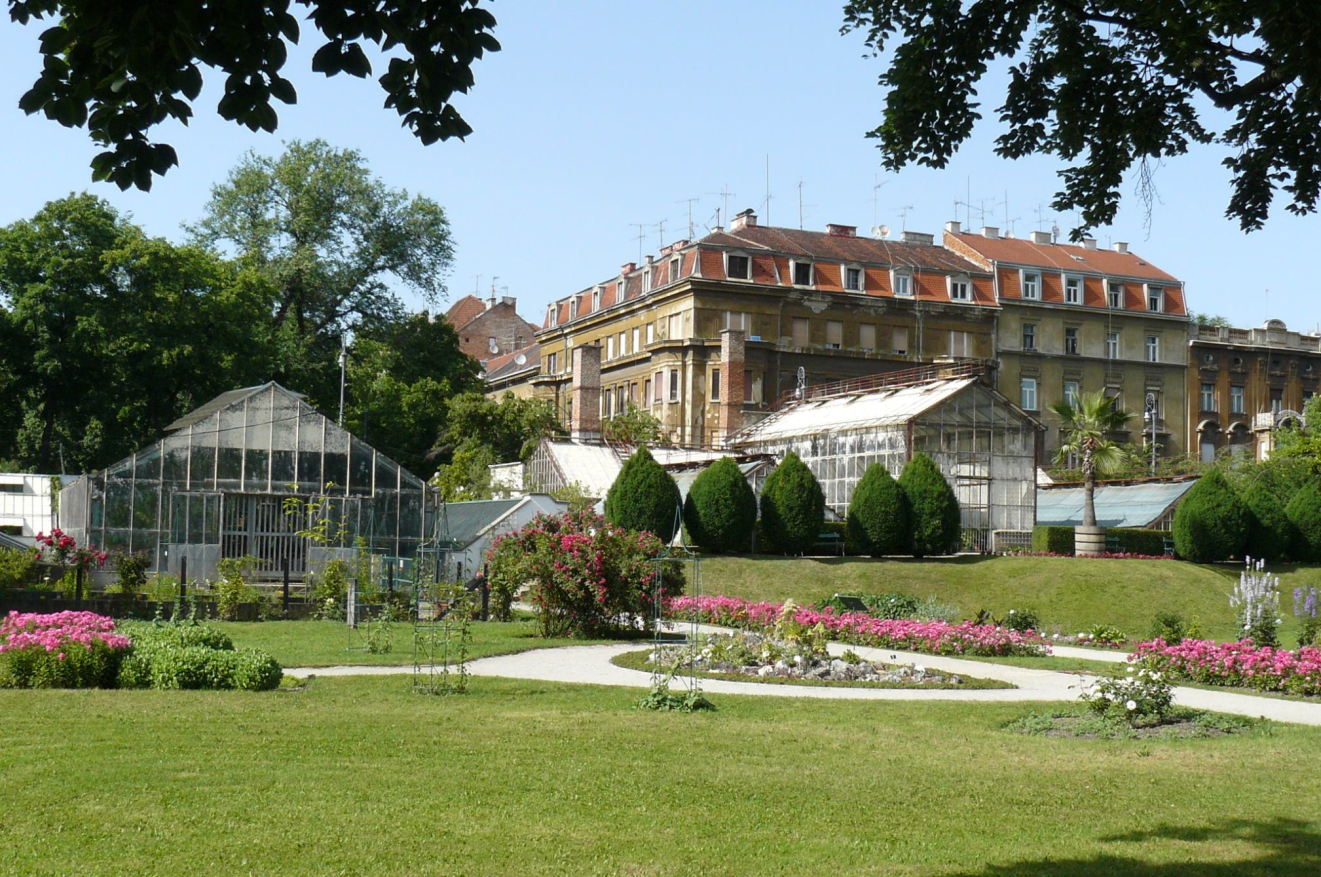 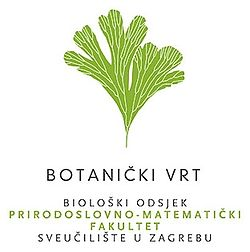 - herbarij prof. Ive Horvata 
- uspostavljen 1918. - HAZU 
- od 1997. Botanički zavod PMF-a Sveučilišta u Zagrebu
- oko 78 000 primjeraka
- Hrvatska, Balkanski poluotok, srednja i zapadna Europa
Flora Hrvatske: Herbarijske zbirke
VIRTUALNI ILI DIGITALIZIRANI HERBARIJI:

herbarijski listovi se fotografiraju ili skeniraju i pohranjuju u on-line baze podataka
laka dostupnost
znatno smanjena vjerojatnost oštećivanja originalnog materijala
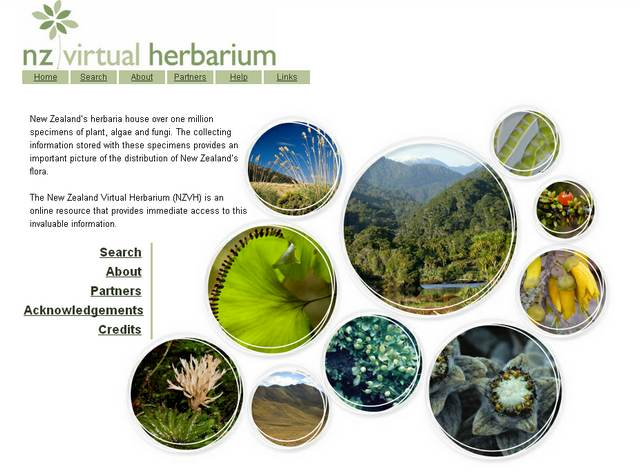 Priprema materijala za skeniranje / fotografiranje:
čišćenje herbarijskog lista
prebacivanje na novi papir
ljepljenje adhezivnom trakom (opcionalno)
izrada nove etikete (opcionalno) 
pečat s inventarnim brojem (ili barkod)
paleta boja i mjerilo
Flora Hrvatske: Herbarijske zbirke
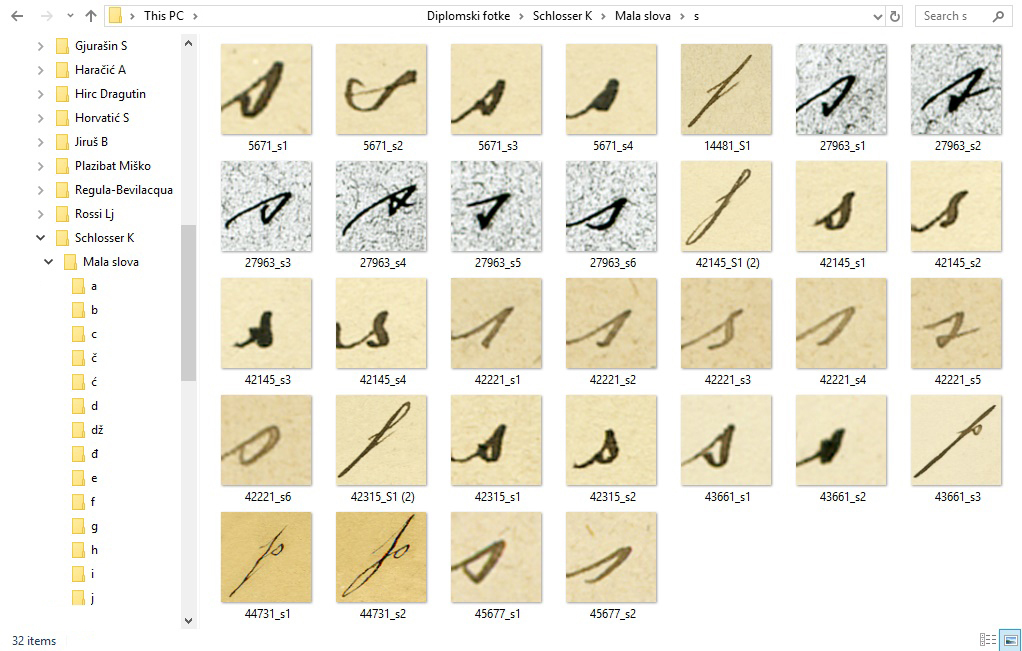 Flora Hrvatske: Herbarijske zbirke
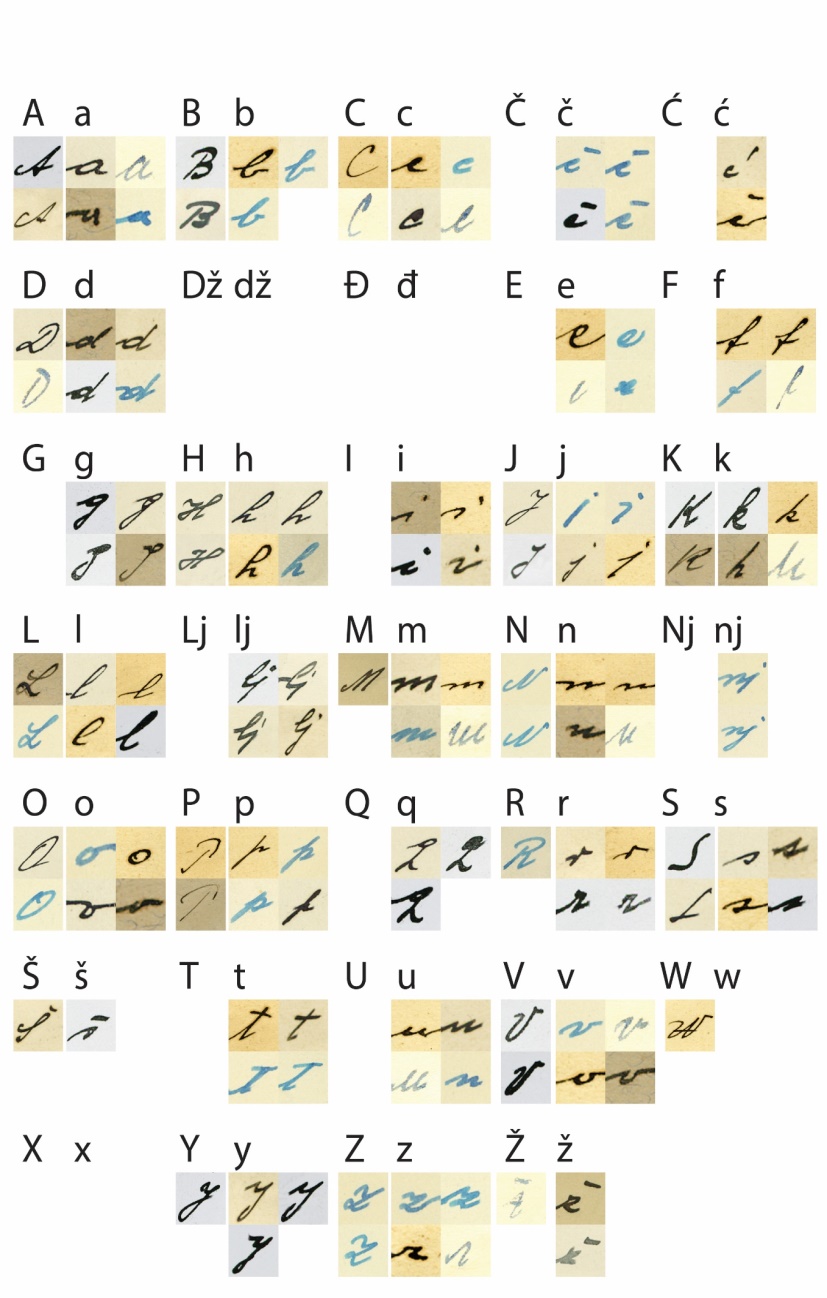 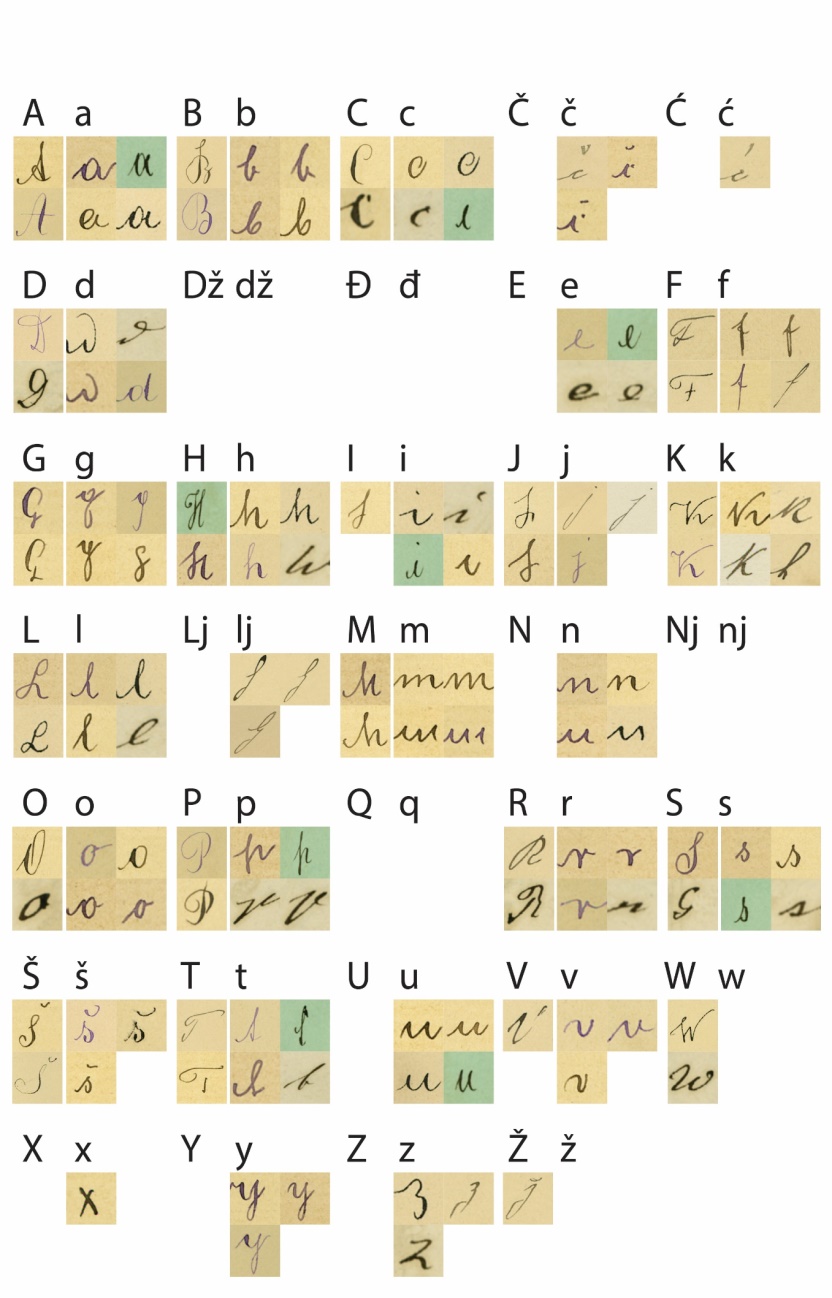 Stjepan Horvatić
Bohuslav Jiruš
Flora Hrvatske: Herbarijske zbirke
Koraci digitalizacije
specimens’ preparation
translocation and restauration
BOTTLENECKS
label transcription 
(the decoding of the handwriting)
georeferencing in GIS environment (searching for toponyms)
scanning
photo processing
uploading to the database
svi koraci digitalizacije objašnjeni su na slajdu
Kao najkompliciraniji koraci ističu se transkripcija starih rukopisa i georeferenciranje (traženje toponima s herbarijskih etiketa)
Flora Hrvatske: Herbarijske zbirke
Digitalizacija herbarijskih zbirki- Museum of Natural History in Paris (P) – 5,4 milijuna digitaliziranih herbarijskih listova- Naturalist in Leiden, Netherlands (L) -  4,5 milijuna- Institute of Botany, China Academy of Sciences (PE) – 1,6 milijuna- New York Botanical Garden (NY) – 1,5 milijuna- NY – 20 000 skenova mjesečno- Smithsonian Institution in Washington (US) – 4 000 skenova dnevno- Royal Botanic Gardens in Kew (K) i The Natural History Museum in London (BM) – 3000 skenova dnevno
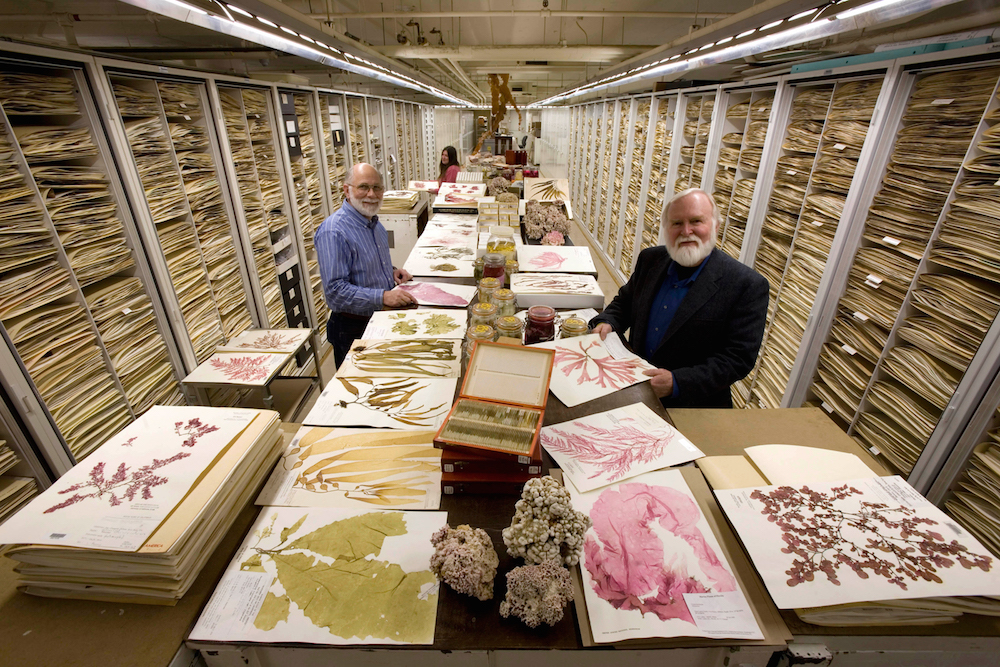 https://www.youtube.com/watch?v=hmG4twyHXkE
https://www.youtube.com/watch?v=SmHG73Ph8sY
https://www.youtube.com/watch?v=6eIRuuUVnbk
[Speaker Notes: U digitalizaciji herbarijskih zbirki prednjače Pariški prirodoslovni muzej, Muzej Naturalist iz Nizozemske , Botanilki institute Kineske akaedmije znansoti te Njujorški botanički vrt.
Na sljedećim poveznicama nalaze se prumjeri digitalizacija iz nekoliko svjetksih zbirki.]
u digitalizaciji herbarijskih zbirki prednjače Pariški prirodoslovni muzej, Muzej Naturalist iz Nizozemske , Botanički institut Kineske akademije znanosti te Njujorški botanički vrt
na sljedećim poveznicama nalaze se primjeri digitalizacija iz nekoliko svjetksih zbirki
u Hrvatkoj postoji nekoliko virtualnih herbarija u kojima se mogu pretraživati svi digitalizirani herbarijski primjerci – tri najveća virtualna herbarija su Herbarium Croaticum PMF-a, Hrvatskog prirodoslovnog muzeja u Zagrebu te Agronomskog fakulteta u Zagrebu
Flora Hrvatske: Herbarijske zbirke
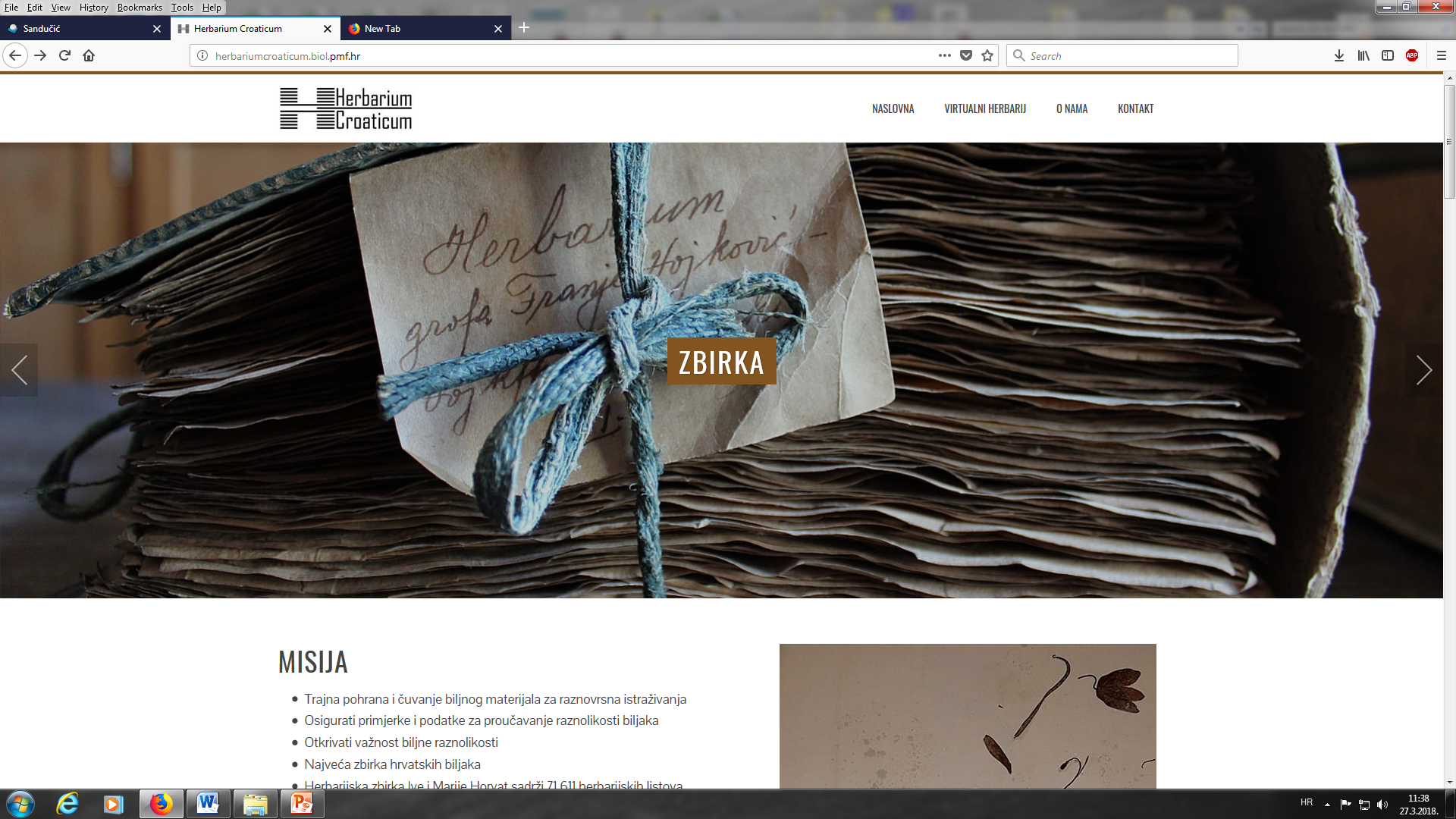 http://herbariumcroaticum.biol.pmf.hr/
Flora Hrvatske: Herbarijske zbirke
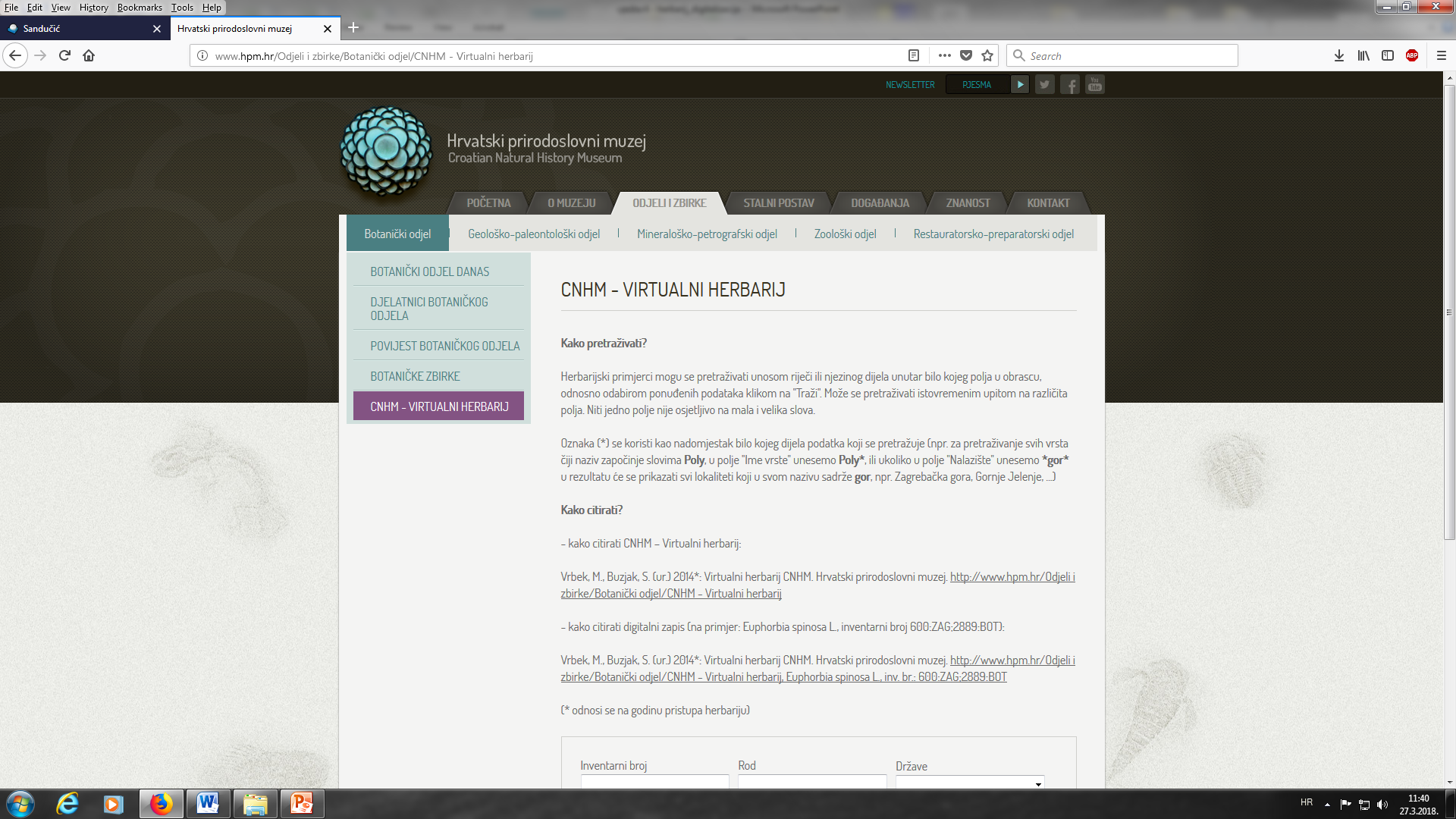 Flora Hrvatske: Herbarijske zbirke
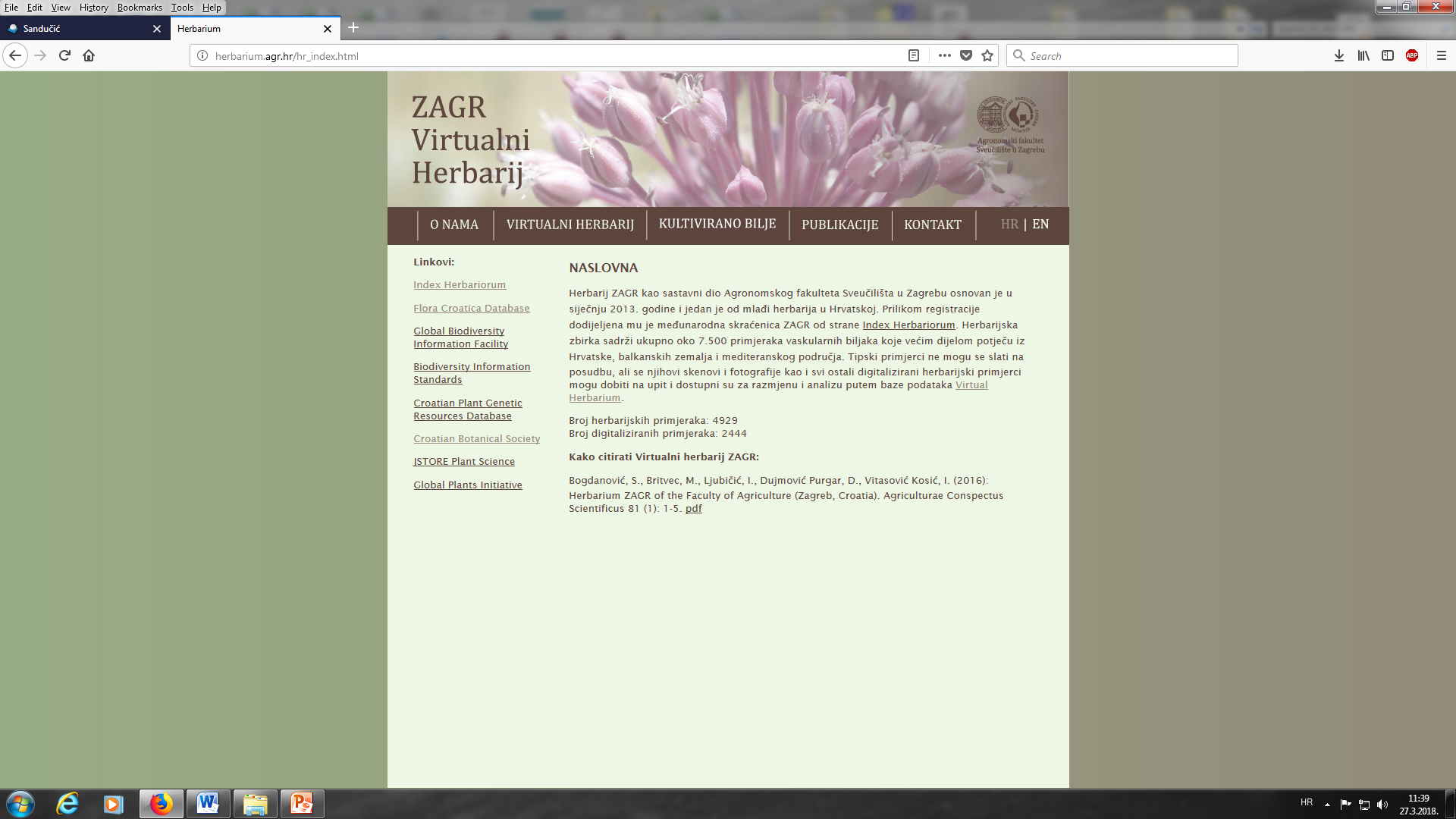 Flora Hrvatske: Herbarijske zbirke
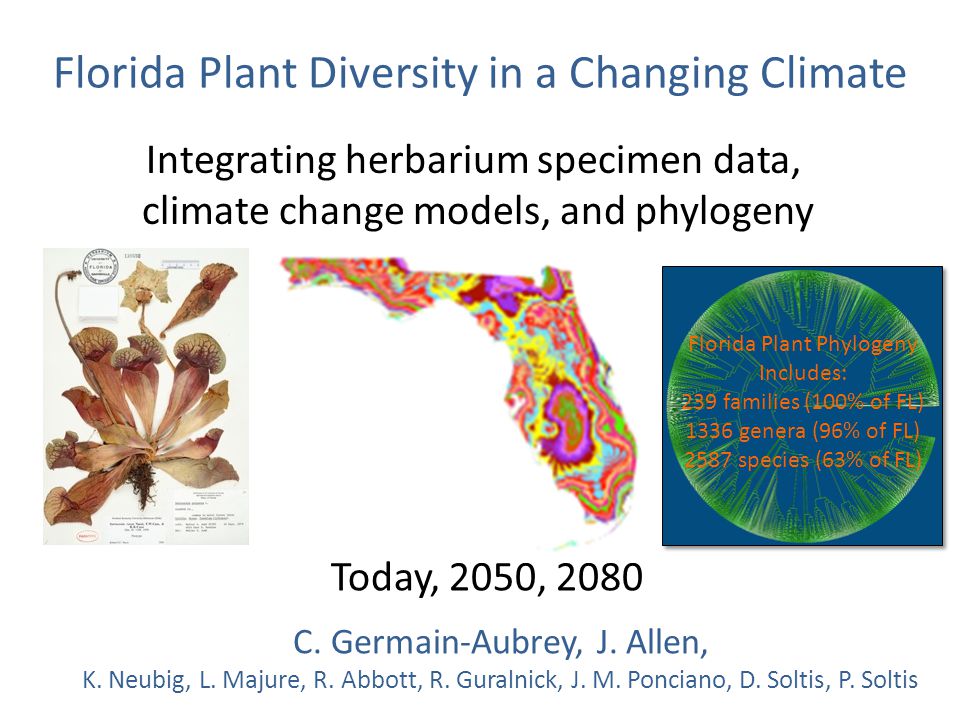 [Speaker Notes: Herbarijske zbirke u novije vrijeme dobivaju na večem značaju, jer se mogu upotrebljavati u fenološkim analizama, modeliranju klimatskih promjena I filogeniji.]
herbarijske zbirke u novije vrijeme dobivaju na večem značaju, jer se mogu upotrebljavati u fenološkim analizama, modeliranju klimatskih promjena i filogeniji
Flora Hrvatske: Herbarijske zbirke
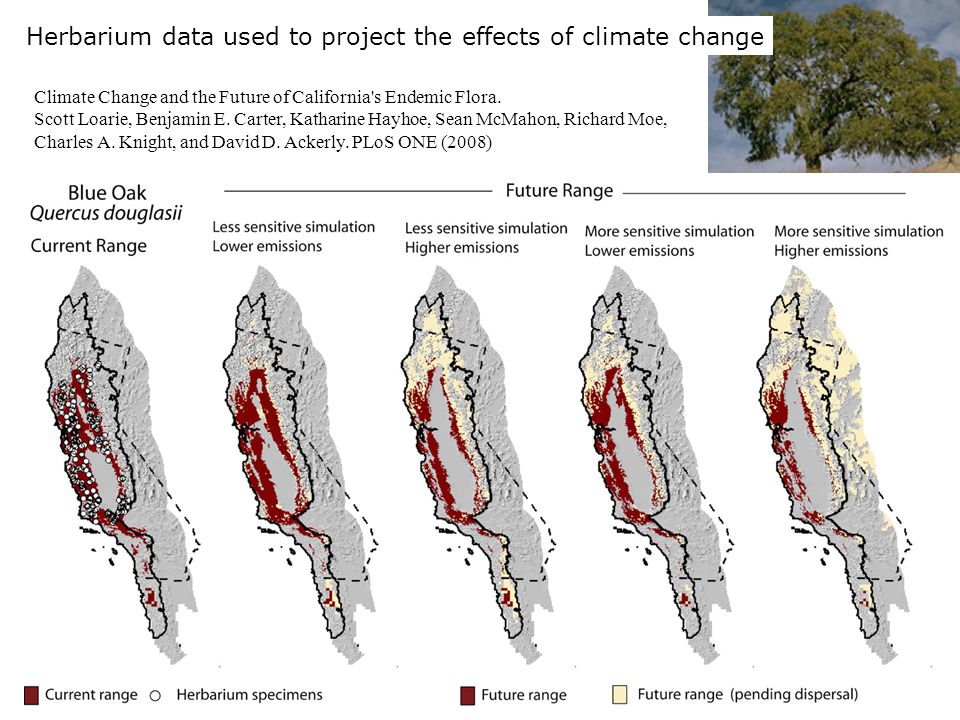 [Speaker Notes: Primjer upotrebe herbarijskih podataka o hrastu Quercus douglasii u klimatskim modelima promjene areala.]
primjer upotrebe herbarijskih podataka o vrsti hrasta Quercus douglasii u klimatskim modelima promjene areala
Flora Hrvatske: Herbarijske zbirke
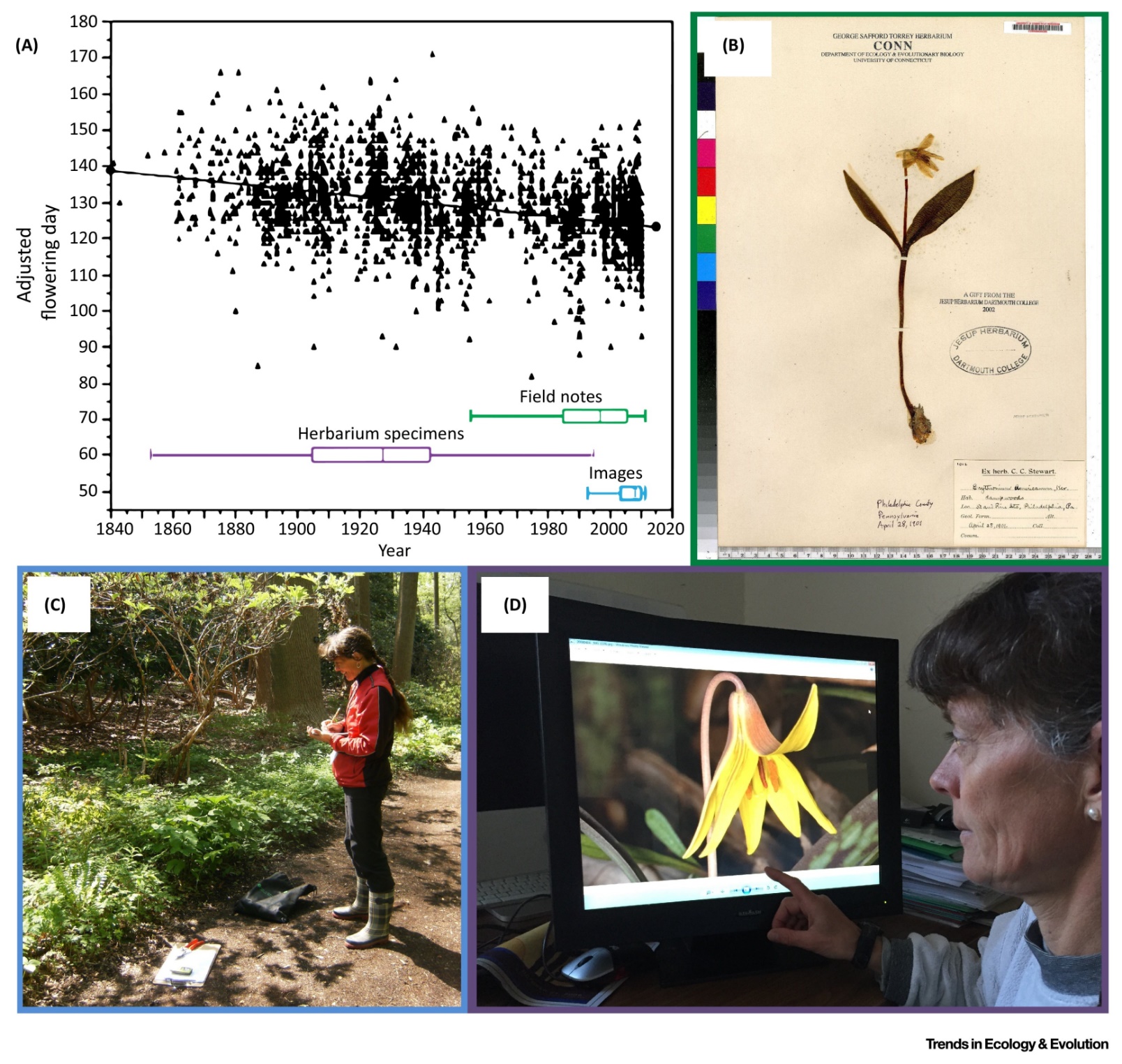 [Speaker Notes: Na osnovu veće količine herbarijskih podataka moguće je analizirati promjene u fenologiji pojedinih vrsta kroz vrijeme. Na slajdu je primjer pomaka početka cvjetanja u pisljednjih 180 godina na osnovu cvatućiih jedinki u herbarijskim zbirkama.]
na osnovu veće količine herbarijskih podataka moguće je analizirati promjene u fenologiji pojedinih vrsta kroz vrijeme 
na slajdu je primjer pomaka početka cvjetanja u posljednjih 180 godina na osnovu cvatućiih jedinki u herbarijskim zbirkama
Flora Hrvatske: Herbarijske zbirke
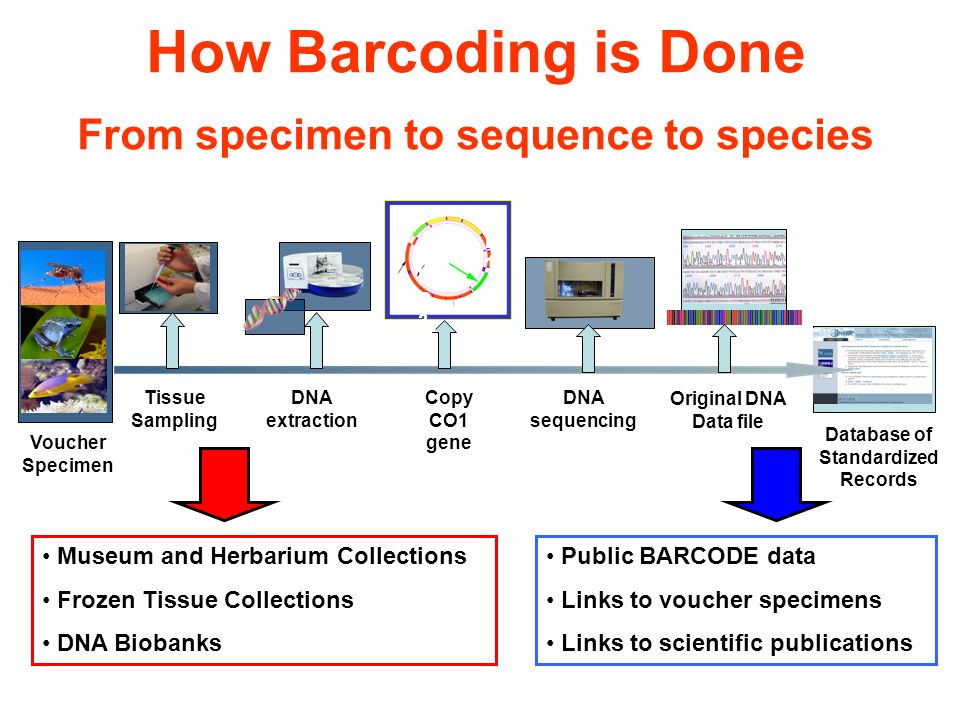 [Speaker Notes: Suvremene tehnike u molekularnoj biologiji omogućavaju i ekstrakciju DNA iz starih, ali dobro očuvanih herbarijskih primjeraka. 
Također, herbariji su zbirke u kojima je nužno čuvati tzv. vaučere – primjerke vrsta na kojima su odrađene određene filogenteks eanalize, a kako bi se te analize po potrebi mogle ponoviti ili bi bila potrebna naknadan (re)determinacija primjeraka.]
suvremene tehnike u molekularnoj biologiji omogućavaju i ekstrakciju DNA iz starih, ali dobro očuvanih herbarijskih primjeraka 
također, herbariji su zbirke u kojima je nužno čuvati tzv. vaučere – primjerke vrsta na kojima su odrađene određene filogenetske analize, a kako bi se te analize po potrebi mogle ponoviti ili bi bila potrebna naknadna (re)determinacija primjeraka